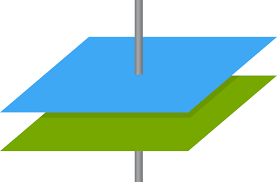 Профессия 35.01.13 Тракторист-машинист сельскохозяйственного производства группа № 1-2 БФ     дата  24.03.2020
Тема      Конденсаторы
Преподаватель Лелаус Е.Ф
Вопросы для повторения пройденной темы
1. В каких единицах измеряется напряжённость электрического поля?
2. В каких единицах измеряется электрический заряд?
3. Записать формулу закона Кулона для вакуума в СИ.
4.Записать формулу закона Кулона для среды в СИ.
5.Что такое электрическое поле?
6.Как называют поле неподвижных зарядов?
7. Как связаны напряжение и напряжённость в однородном электрическом поле?
8. От каких величин зависит работа сил электрического поля?
9.Чему равна напряжённость поля точечного заряд
10.Чему равна разность потенциалов между двумя точками заряженного проводника?
Содержание
конденсатор 
Виды конденсаторов 
задачи
Ответим на вопросы:
1. Что такое конденсатор? 
2. Каково его устройство?
3. Что понимают под зарядом конденсатора?
4. Почему его емкость не зависит от окружающих тел?
5. Способы зарядки конденсатора
Побеседуем
о видах конденсаторов, их практическом применении и правилах ТБ при работе с конденсаторами
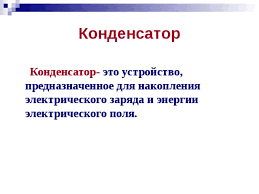 Слово ''конденсатор'' происходит от латинского слова condensare, что означает ''сгущение''. В учении об электрических явлениях этим словом обозначают устройства, позволяющие сгущать электрические заряды и связанное с этими зарядами электрическое поле.
Простейший конденсатор состоит из двух проводников, разделённых диэлектриком, толщина которого мала по сравнению с размерами проводника.
.
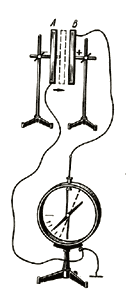 Свойство конденсатора накапливать и сохранять электрические заряды и связанное с ними электрическое поле характеризуется особой величиной, называемой электроёмкостью.
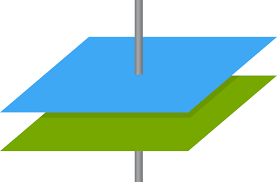 Электрометр покажет разность потенциалов между пластинами.
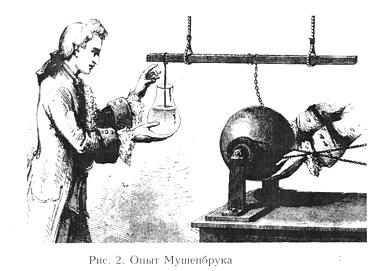 Свойство конденсатора сгущать электрические заряды и связанное с ним электрическое поле можно наблюдать на опыте
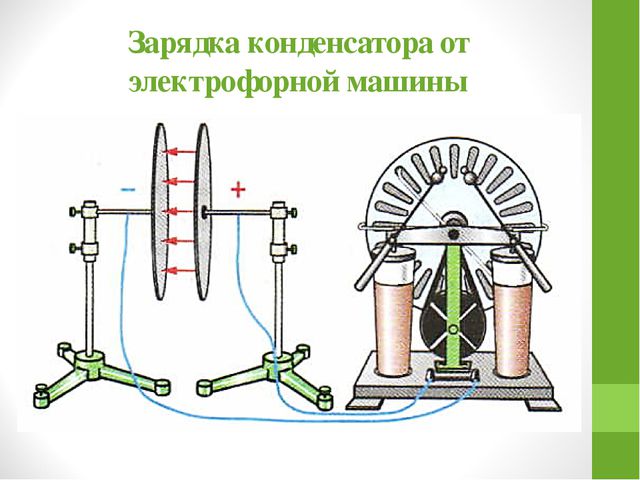 Электрической ёмкостью конденсатора называется скалярная величина, характеризующая его свойство накапливать и сохранять электрические заряды и связанное с этими зарядами электрическое  поле.
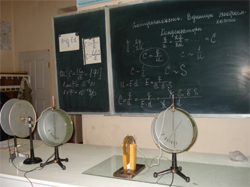 Электроёмкость конденсатора равна отношению заряда одной из пластин к напряжению между ними
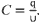 За единицу электроёмкости в СИ принимается электроёмкость конденсатора, напряжение между обкладками конденсатора которого равно 1В, когда на его обкладках имеются разноимённые заряды по 1Кл.
Эта единица названа фарад в честь М.Фарадея:
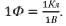 На практике применяются:
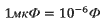 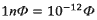 С конденсатора зависит от площади S пластин и расстояния d между ними:
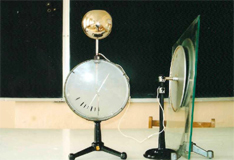 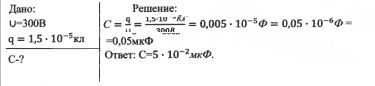 Задача1
Какова электроёмкость (в микрофарадах) конденсатора, если при напряжении на его обкладках 300 В заряд равен 1,5 *10-5Кл?
Задача 2
Какую площадь должны иметь пластины плоского воздушного конденсатора для того, чтобы его электроёмкость была равна 1пФ? Расстояние между пластинами q =0,5мм.
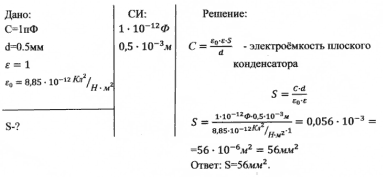 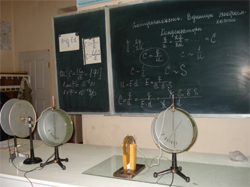 Выведем формулу емкости плоского конденсатора.
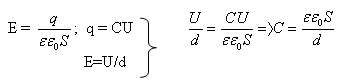 - диэлектрическая проницаемость;
S – площадь пластин;
d – расстояние между пластина
Задача 3
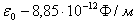 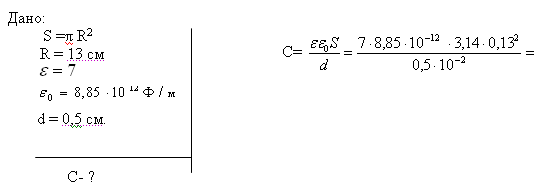 Рассчитаем емкость демонстрационного конденсатора, измерив радиус пластины (R = 13 см), используя в качестве диэлектрика стеклянную пластину
показываем зависимость емкости от площади пластин конденсатора, расстояния между ними и рода диэлектрика
S уменьшается → увеличивается U, значит С уменьшается;
d уменьшается → уменьшается U, значит С увеличивается;
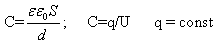 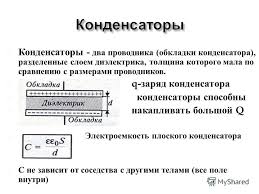 .
Выясним, для чего конденсаторы соединяют в батареи?
q = const = q1 = q2; C = q/U;
UO = U1 + U2
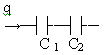 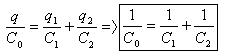 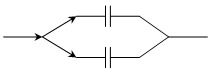 q0 = q1 + q2;
U0 = U1 = U2 = const;
C0U = C1U1+C2U2=>
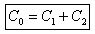 Получим формулу для расчета энергии электрического поля конденсатора
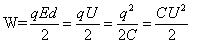 Плотность энергии электрического поля.
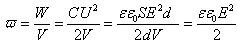 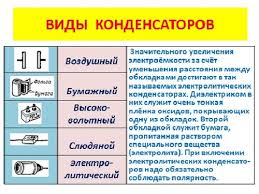 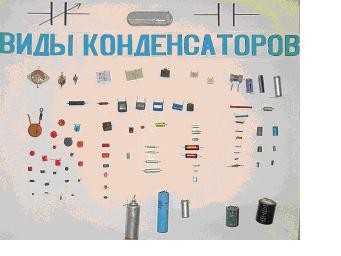 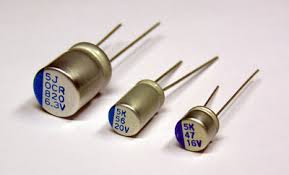 1. Прочитать данную тему Физика В.Ф Дмитриева год издания 2014    стр 188-191  . Презентация.196  Ответы прислать по  Viber: 89029520758
Контрольные вопросы:

1 Что называют ёмкостью двух проводников?
2 Назовите единицы ёмкости
3 Какая система проводников называется конденсатором

4.Что такое конденсатор?
5.Формула емкости плоского конденсатора.
 6.Как зависит электроёмкость плоского конденсатора от его геометрических размеров
7.Формула емкости при последовательном и параллельном соединении конденсаторов в батарею.
8.Формула энергии и плотности энергии электрического поля заряженного конденсатора.
9.Виды конденсаторов, где применяются
-
?